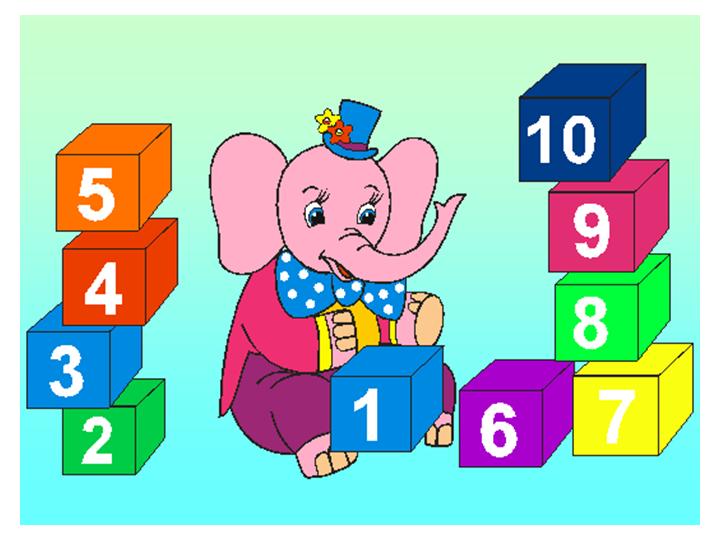 Веселая математика 
                   для дошкольников
Старший воспитатель МДОУ «Детский сад № 226»
Шестернева Наталия Владимировна
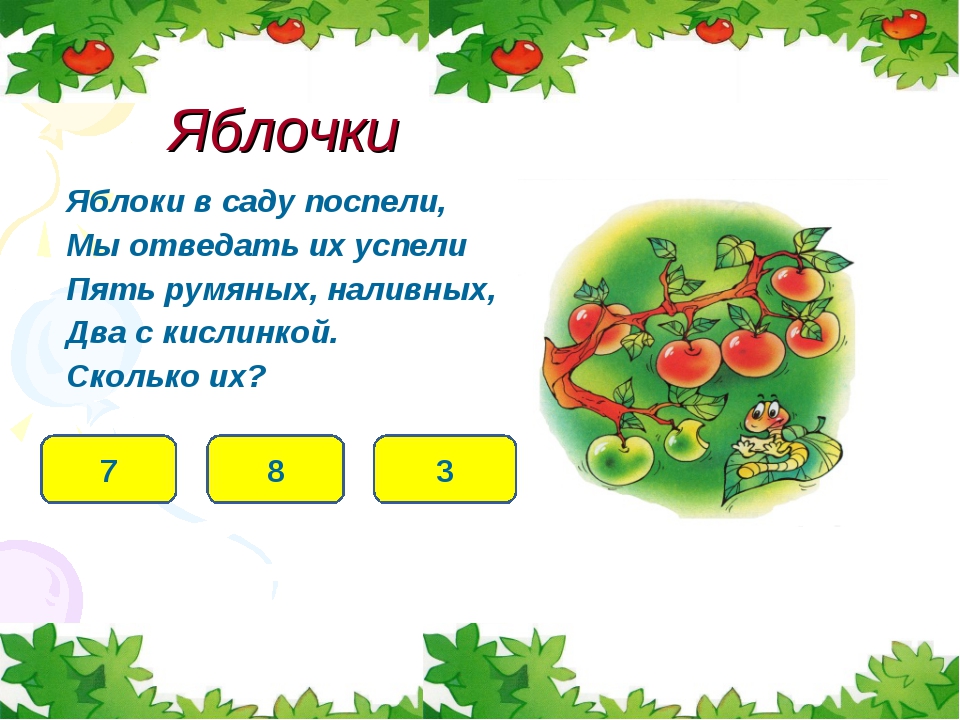 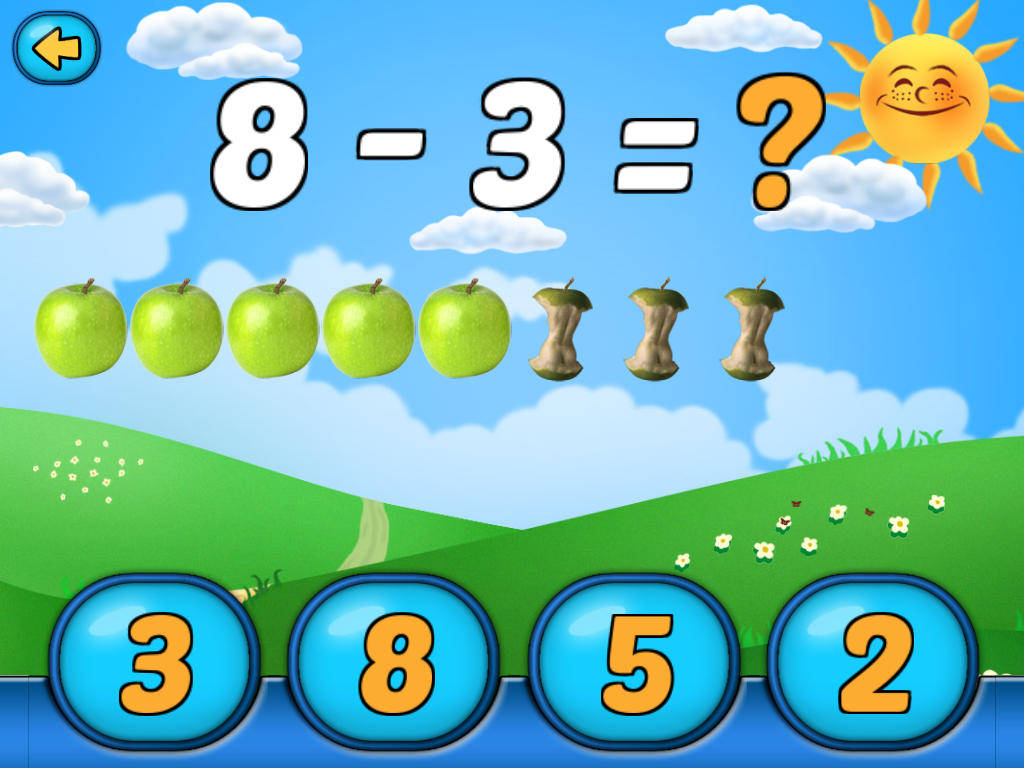 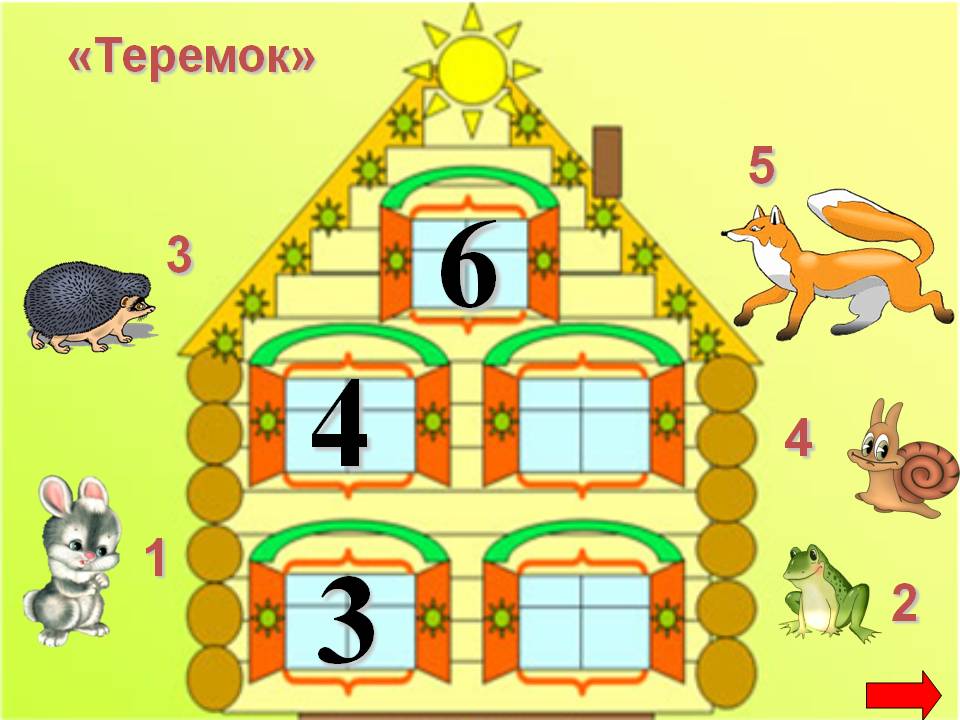 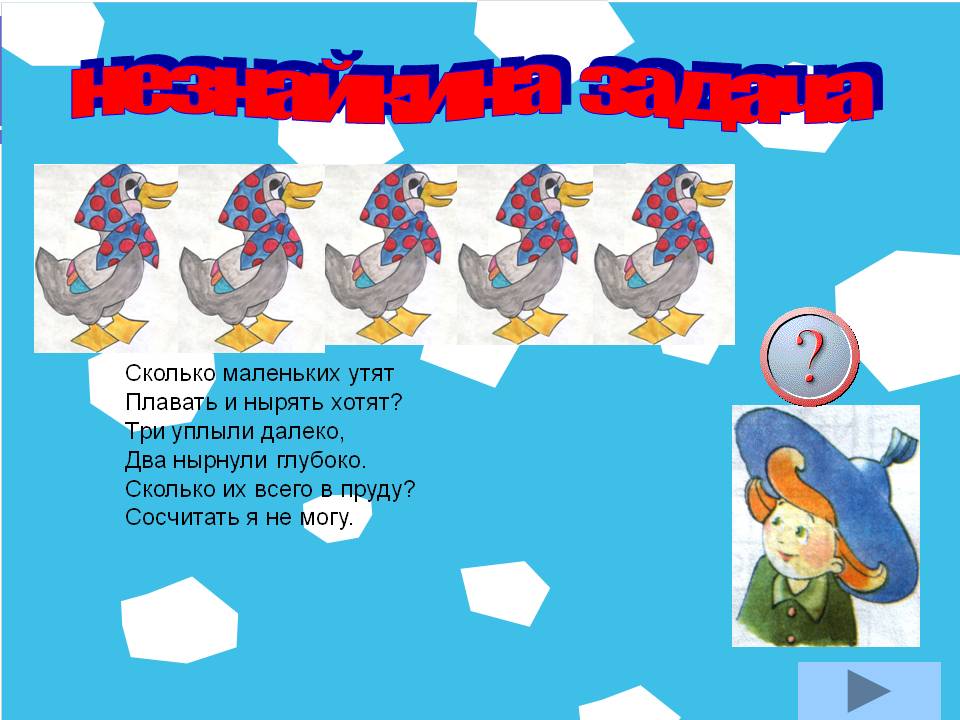 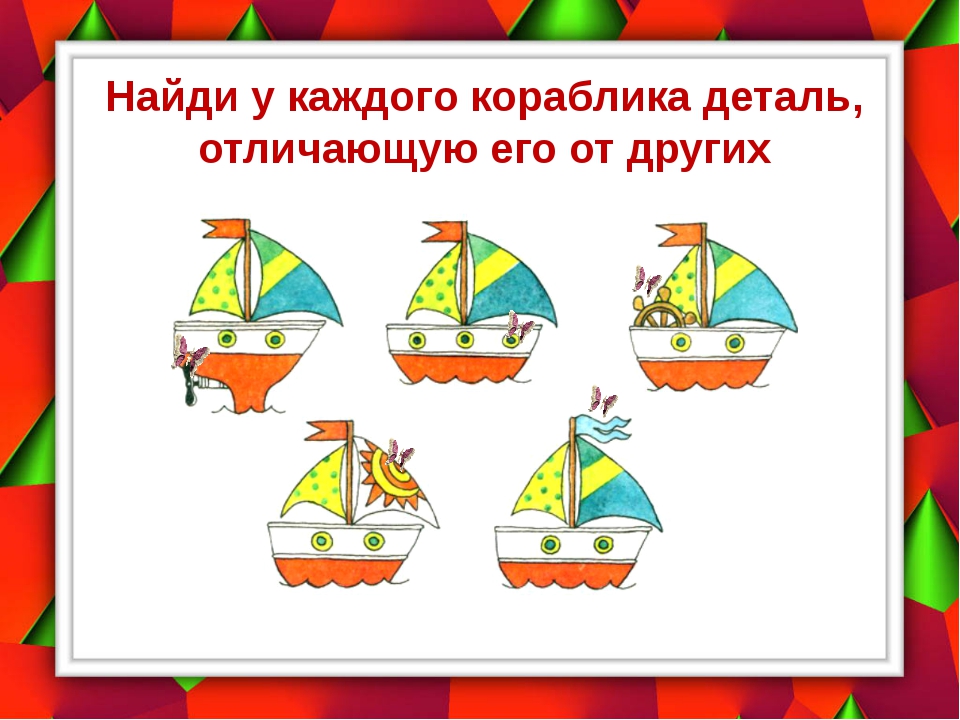 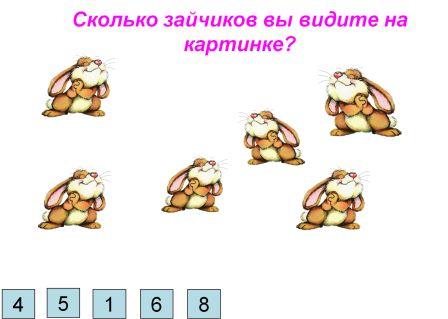 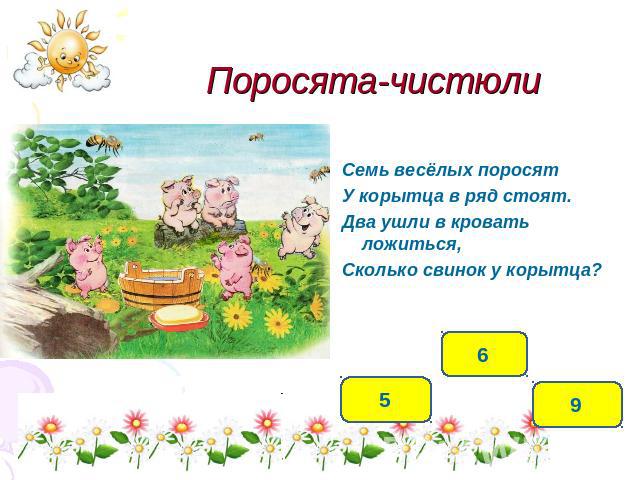 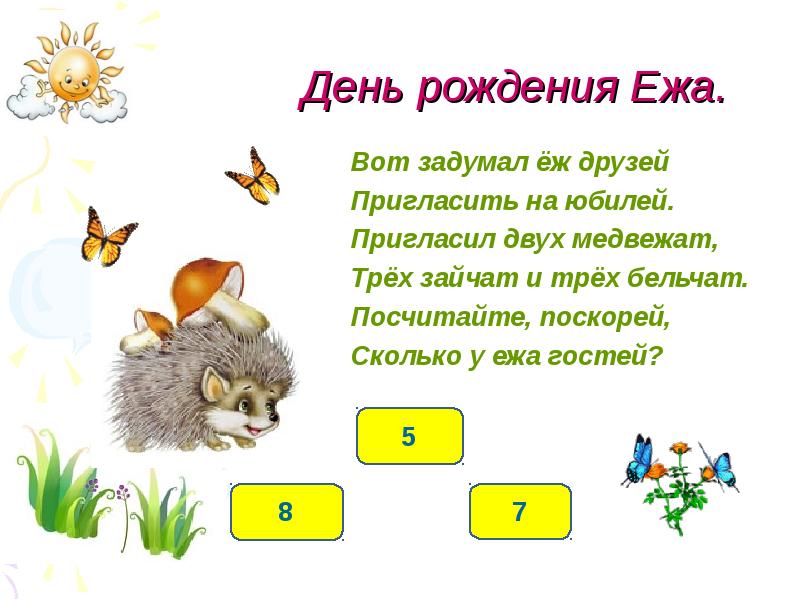 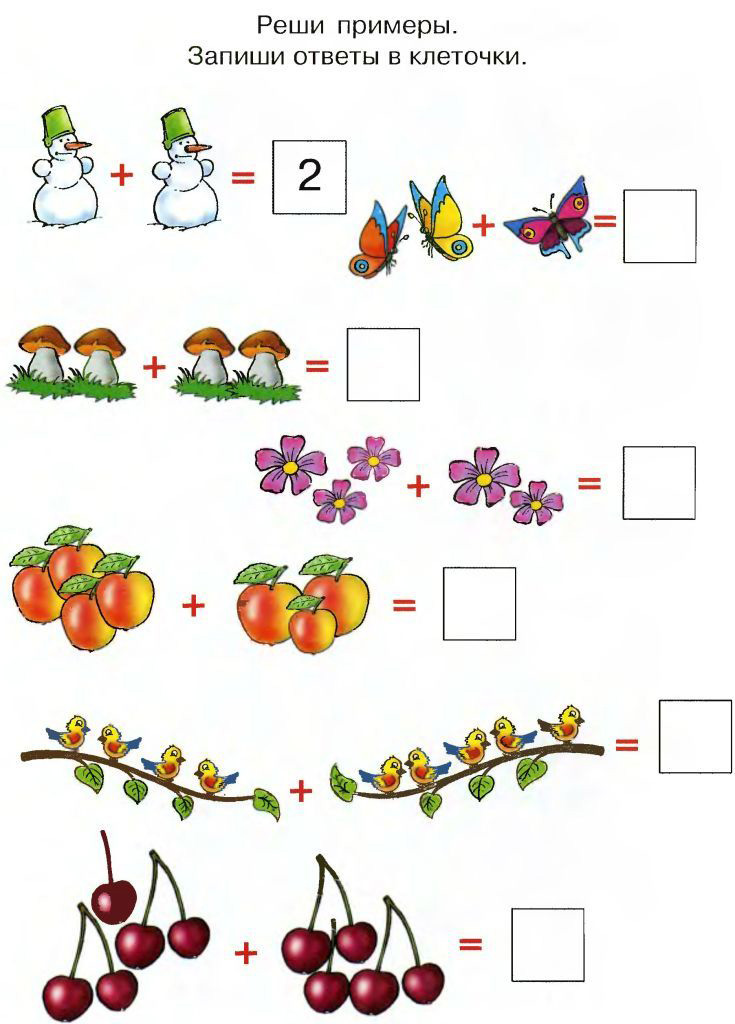 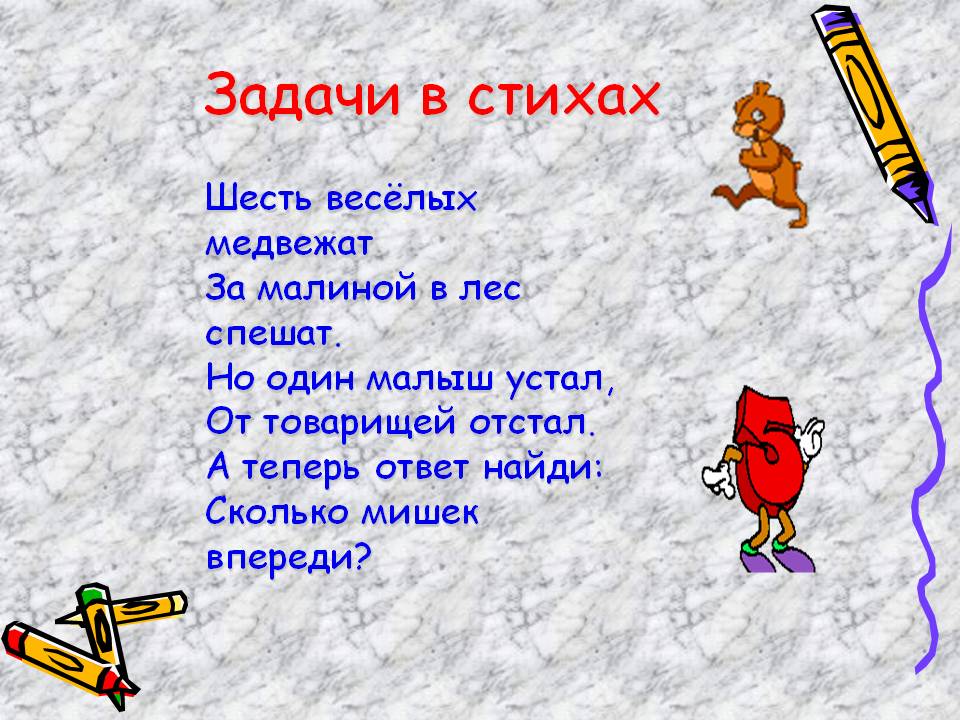 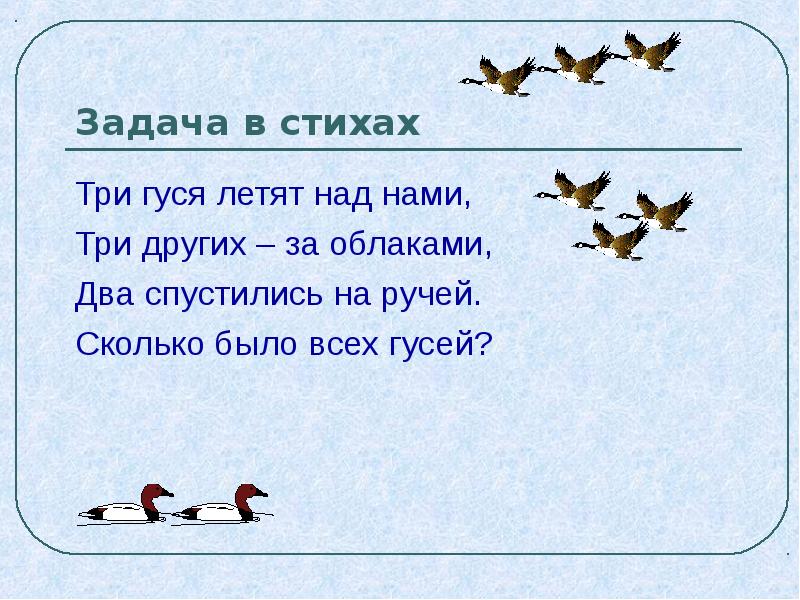 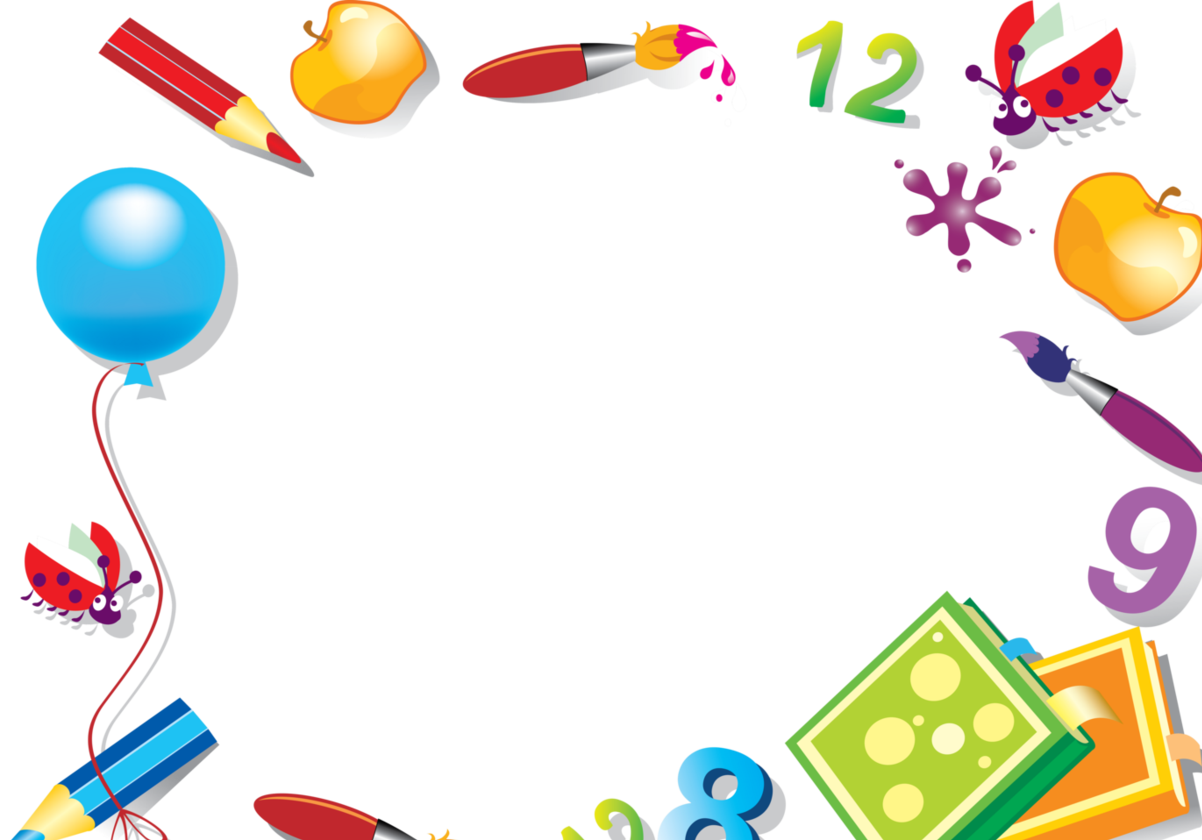 Молодец!!!